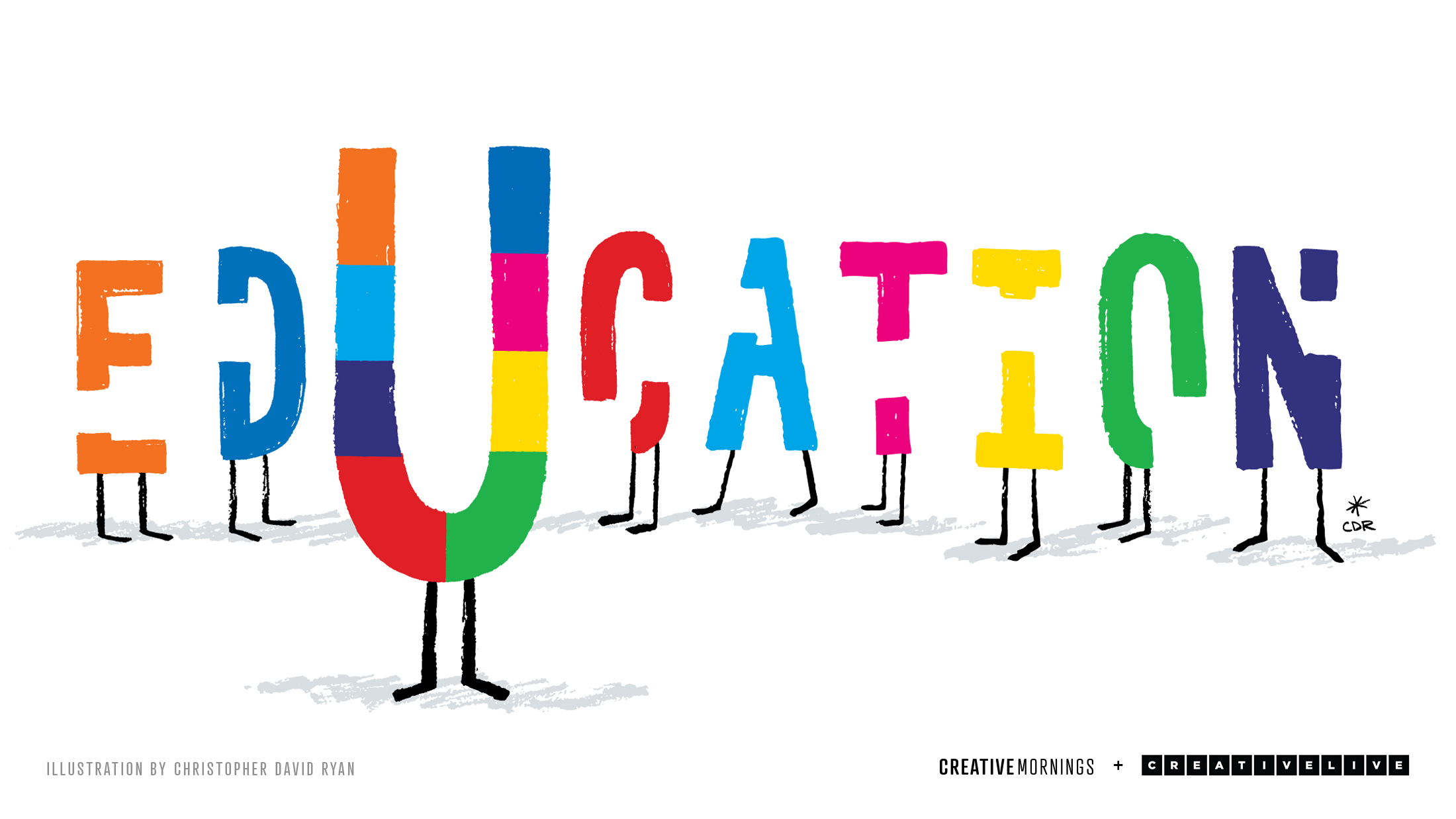 Supporting Inferences Using Text EvidenceMs. Rodgers4th Grade ELADate: 3.25.20
Question?
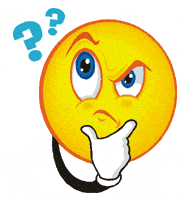 When was the last time you made an inference?
You might ask: What’s an inference?
Inference: Making a “reasonable guess” using details and examples, as well as, what you already know. 
Evidence + My Experience = My Inference
Today scholars will focus on standards:(RL.KID.1)(RI.KID.1)SWBAT refer to details and examples in the text “The Penny Thief” IOT explain what the text says explicitly. and SWBAT refer to details and examples in this text IOT draw inferences from the text. Vocabulary Dive:explicitly: what the text plainly states
[Speaker Notes: Decode highlighted portion of standards so scholars understand exactly what they are to master]
Materials Needed for this Lesson
Paper 
Pencil (jot down notes or questions and draw inference chart)
Listening Ears
Focus
Opening: Making an Inference Teacher Model
My Experience
(what I Already Know)
Evidence
My Inference
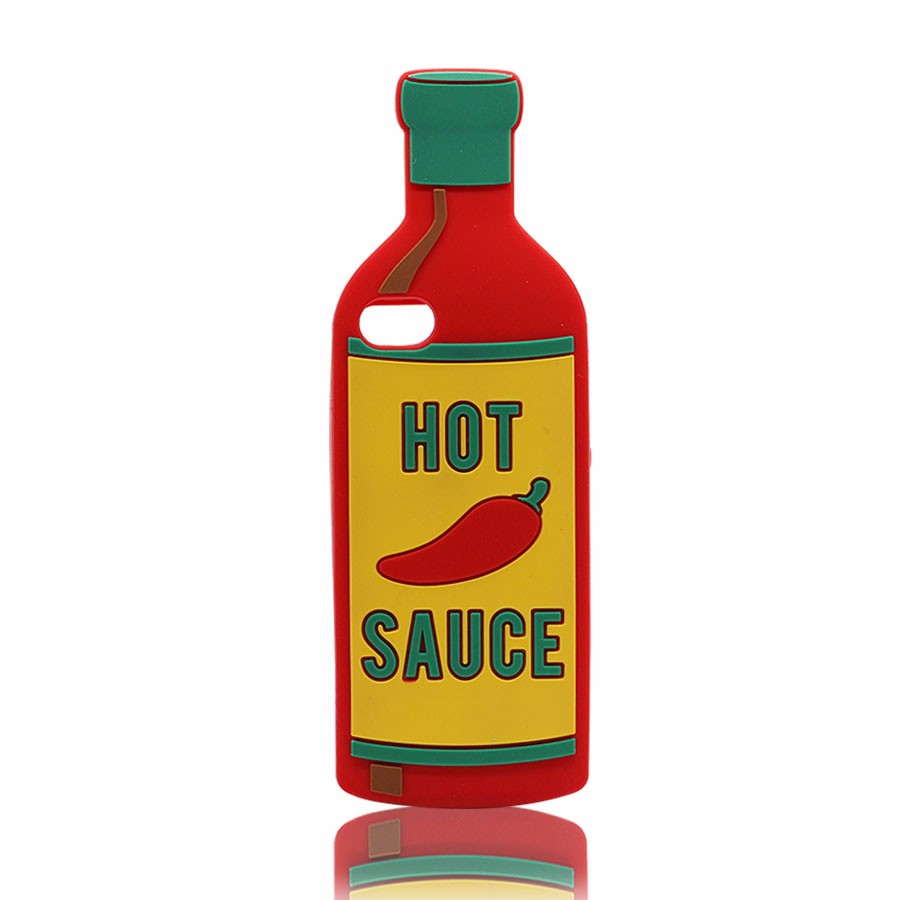 I can infer the boy added too much hot sauce to his food.
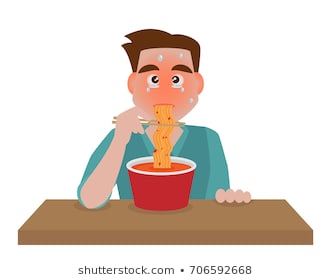 [Speaker Notes: Describe Pic 1 – eating, face is red, sweating, eyes are becoming red     What do you already know about hot sauce         Support inference with evidence]
Anchor Text:
The Penny Thief 
By Charlotte Fairchild



Explore: Think about what details in the text you will use to help support your inference..
Work Time: Refer to Details and Examples to Support an Inference
“The Penny Thief” by Charlotte Fairchild1	My family got a parakeet on the very day that we moved into our new apartment. On our first night in the new place, we tried to name our new pet. I wanted to call it Tweetie, but no one else liked that name. We couldn’t find a name that everyone agreed on, so we agreed to think about it for a while. 2	My father always emptied his pocket change into a large glass bowl in the hallway. When we wanted money for this or that, he would count it out for us from the bowl. The very next night, as he tossed his change into the bowl he mumbled, “Funny! I’m sure there were mostly pennies on top.” None of us knew where the pennies had gone. 3	Every day that week, my father complained that someone was taking pennies from his bowl. We all pleaded ignorance. And every day that week, we discussed a new name for our pet. 4	At the end of the week, we took everything out of the birdcage to clean it. In every corner of the cage was a pile of pennies. That’s when we learned that my mother had let the bird out to fly around every morning. “Penny thief!” my father cried. And our pet was named on the spot. Source: Ready (Reading Instruction 4)
[Speaker Notes: Why doesn’t the parakeet have a name? What does dad notice about the bowl of coins? What does the word ignorance mean? What details from the text help you to figure out the meaning? What is the text mostly about?]
Written Response
Let’s re-read paragraph 3! Think about the father’s action. Then write a 2-3 sentence response describing an inference you can make about his actions. Since we are trying to master the skill of inferring, challenge yourself to use the academic vocabulary word “infer” in your writing. 

I can infer that the father was extremely upset about his missing pennies, because he complained all week. I know when people complain, they are not happy.
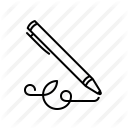 [Speaker Notes: For example you might say I can infer…..]
Work Time: The Penny ThiefSupporting My Inferences Using Details and Examples from the Text
[Speaker Notes: “None of us knew where the pennies had gone.”     I know when money is missing, people (including me) want to figure out where it is. 
“…mother had let the bird out to fly around every morning.” “In every corner of the cage was a pile of pennies.   I can infer that the bird saw the pennies and picked them to take them back to his cage.]
Closing: Review Explore: Think about what details in the text you will use to help support your inference.
Part A
Part B
Explore: What key detail from this lesson helped you to make a reasonable guess about who the penny thief was?
The family got a parakeet the same day they moved into the apartment.
The family did not know where the missing pennies were.
What I knew about some birds being attracted to shiny objects. 
The family wanted to wait on a new name for the pet.
Choose evidence from the text to help support your answer in Part A.

“None of us knew where the pennies had gone.”
“We couldn’t find a name that everyone agreed on, so we agreed to think about it a while.”
“In every corner of the cage was a pile of pennies.”
“My family got a parakeet on the very day that we moved into our new apartment.”
Check for Understanding: Did you master it?Review Learning Targets
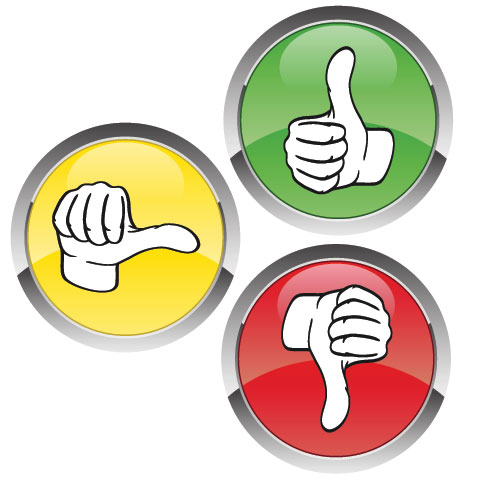 RL.KID.1)(RI.KID.1)SWBAT refer to details and examples in the text “The Penny Thief” IOT explain what the text says explicitly. and SWBAT refer to details and examples in this text IOT draw inferences from the text.
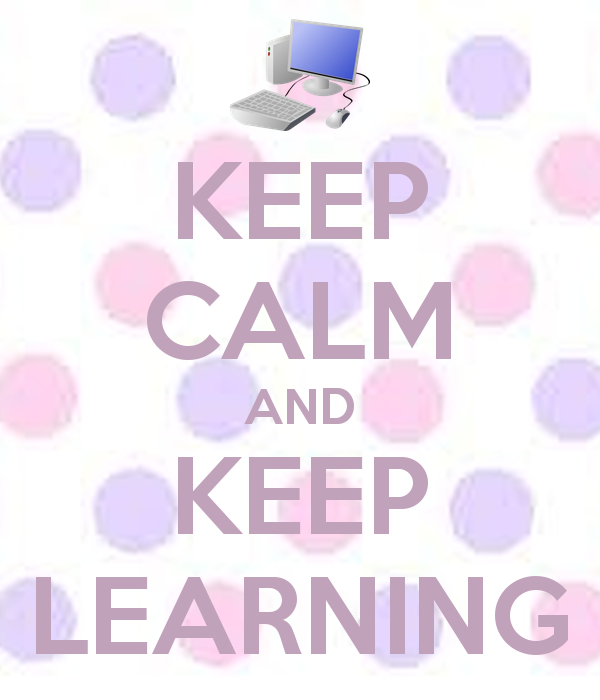 Well my friends we have come to end of this lesson, but hopefully not at the end your learning. Although during these times we are not learning in the classroom, your learning should not stop. Use all the resources you have available to keep your creative brain flowing. Stay positive, focus, and fearless because based on the evidence and what I know, I can infer that these times won’t last forever. Until next time keep calm and keep learning!